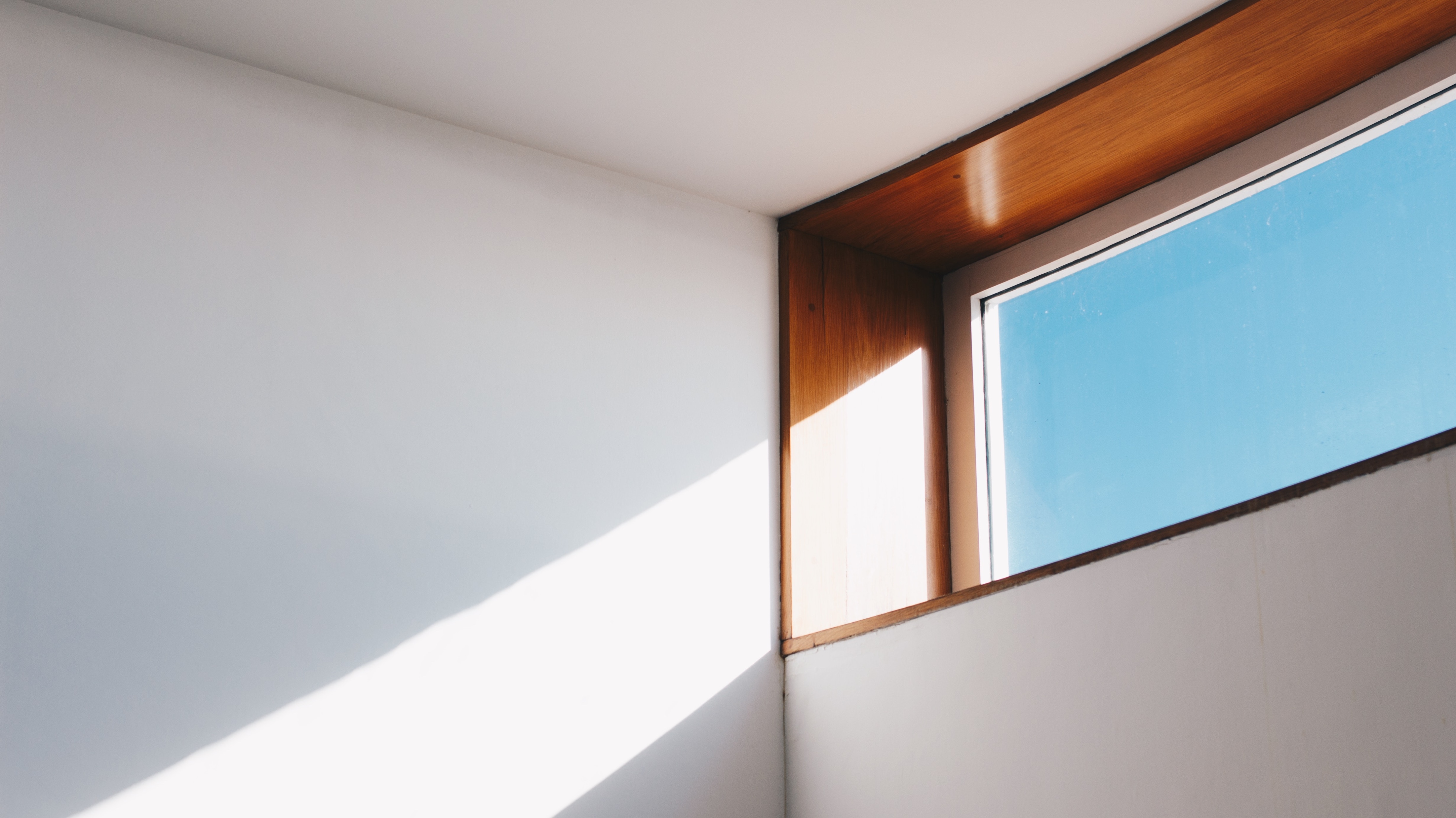 Leading the Way on Organisational Wellbeing
Jay Unwin, Consultant Trainer,
Mental Health in Business
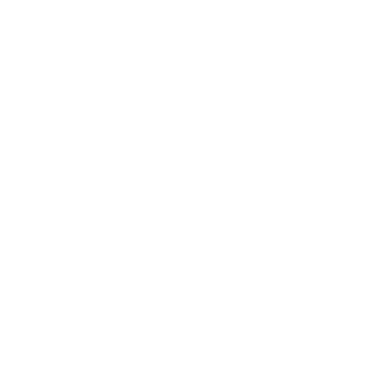 Powered by
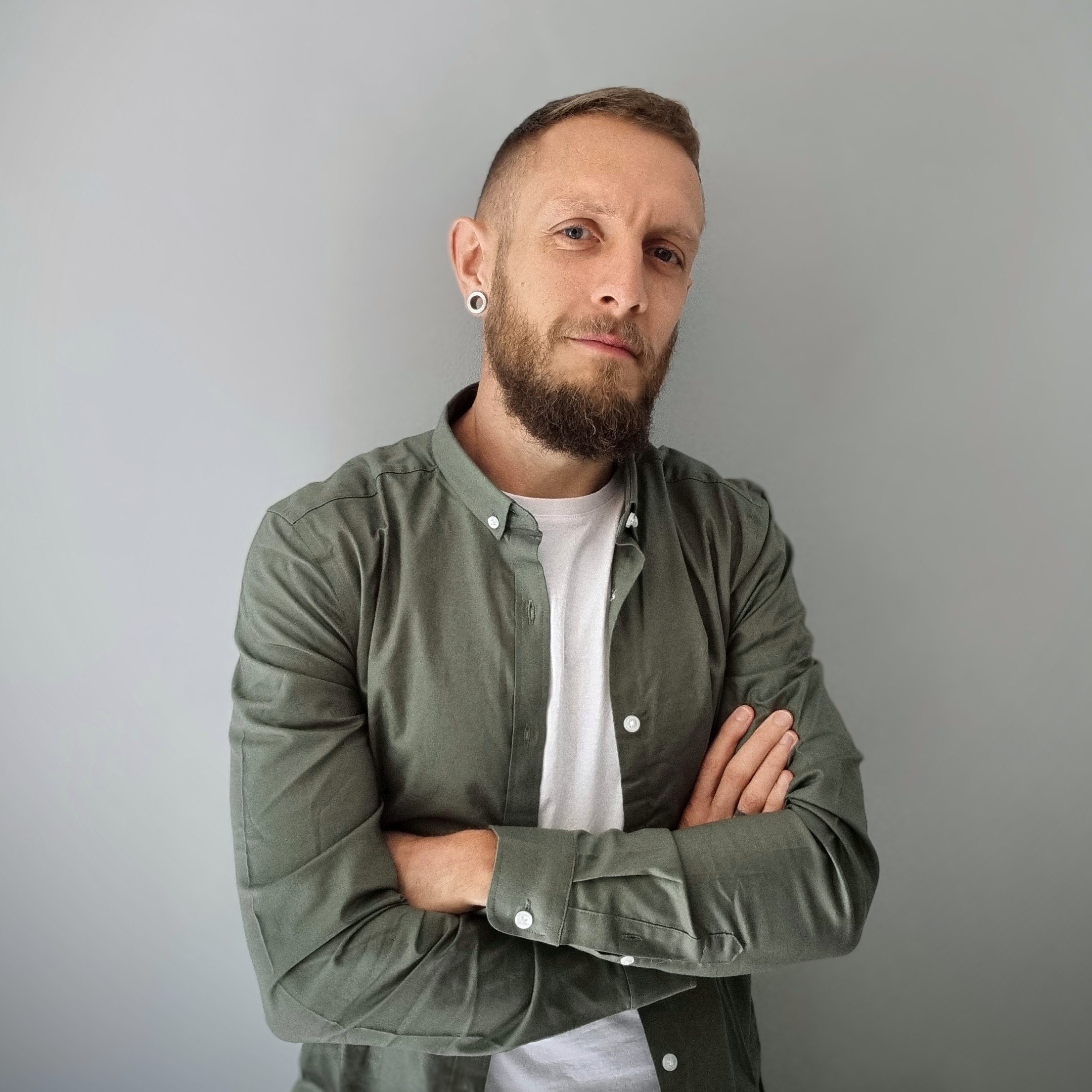 Jay Unwin
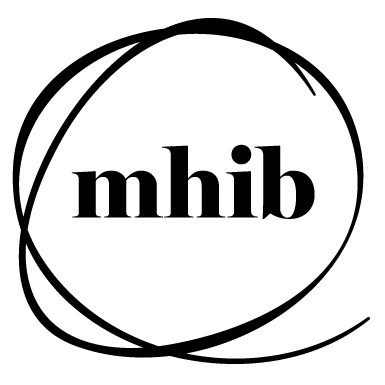 Consultant Trainer Mental Health in Business
Website: http://www.mhib.co.uk/
Email: jay@mhib.co.uk
Session Objectives
The aims of this session are:

To demonstrate how attendees can future-proof the mental health and wellbeing of their people.
To help attendees to identify the components of a successful organisational mental health and wellbeing strategy.
To explain how to create a psychologically safe and healthy workplace culture.
To help attendees understand the potential ROI of wellbeing initiatives and be able build a stronger business case for investing in mental health in your business.
“With at least 1 in 6 workers experiencing a mental health problem at any one time - stress, anxiety and depression is thought to be responsible for almost half of working days lost in Britain.” (Mental Health Foundation, 2021)
“The annual cost of poor mental health to employers is around £55 billion - and rising.” (Deloitte: Mental Health and Employers, post Pandemic update 2022)
“300,000 people with a long-term mental health problem lose their jobs each year.” 
(BITC: Time to Take Ownership Report, 2019)
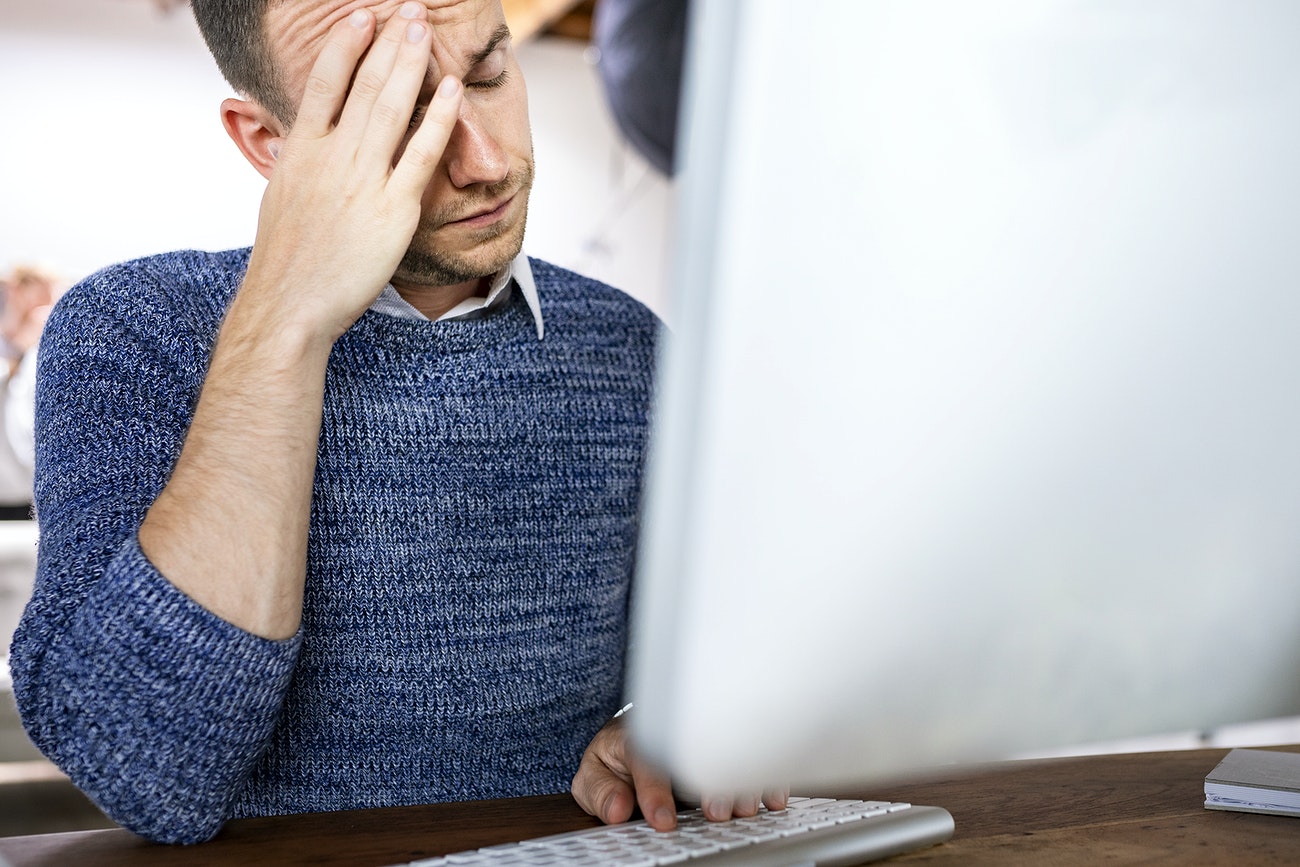 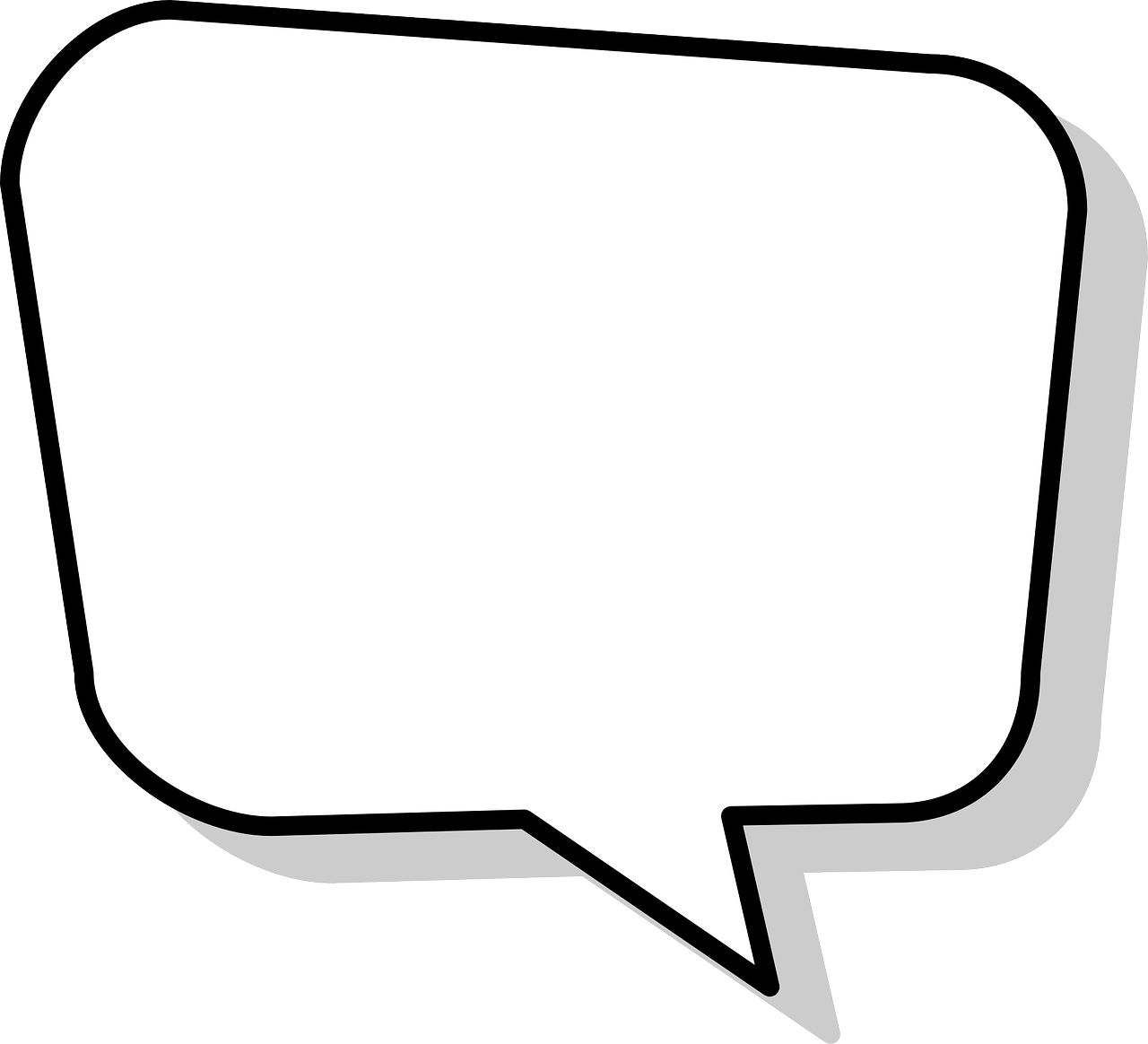 What are some of your main concerns when it comes to mental health in your organisation?
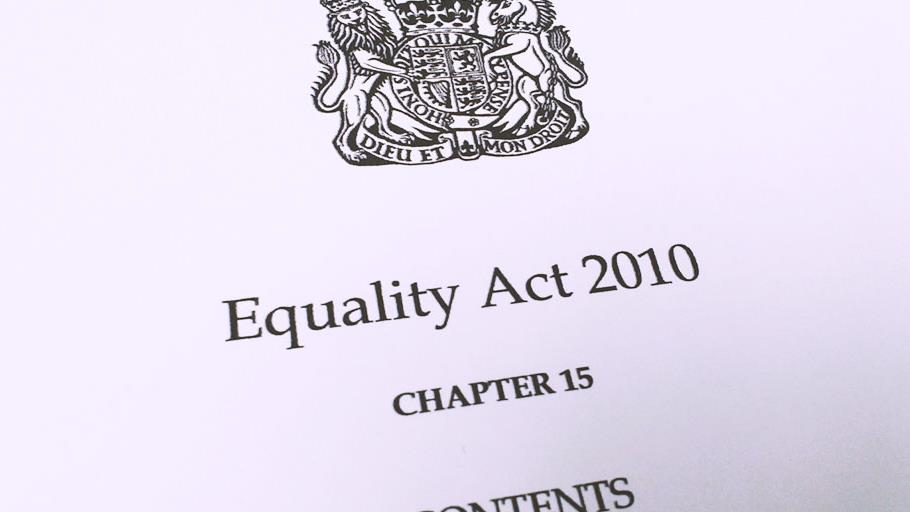 The Equality Act 2010, available here: https://www.legislation.gov.uk/ukpga/2010/15/contents
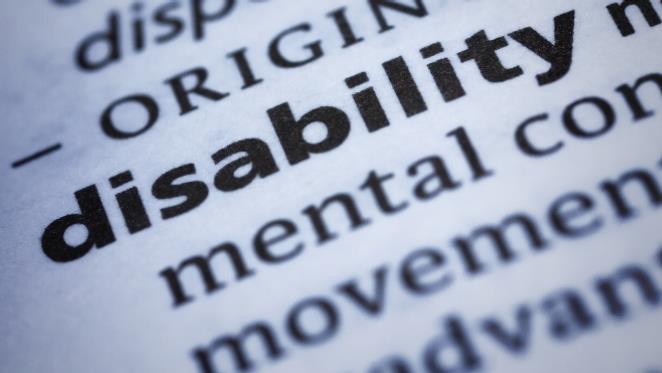 The Disability Discrimination Act 1995, available here: https://www.legislation.gov.uk/ukpga/1995/50/contents
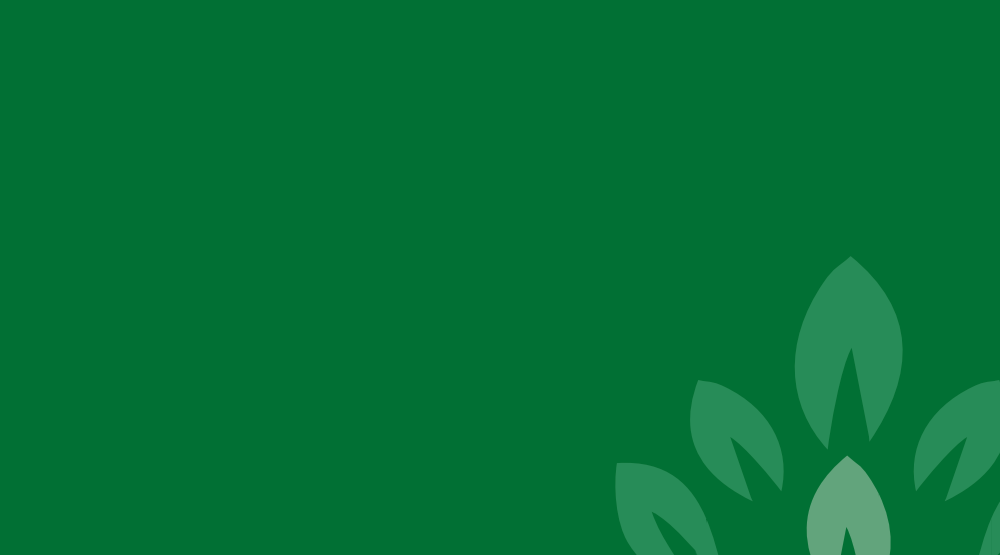 Thriving at Work
The Stevenson / Farmer review 
of mental health and employers
Download Here
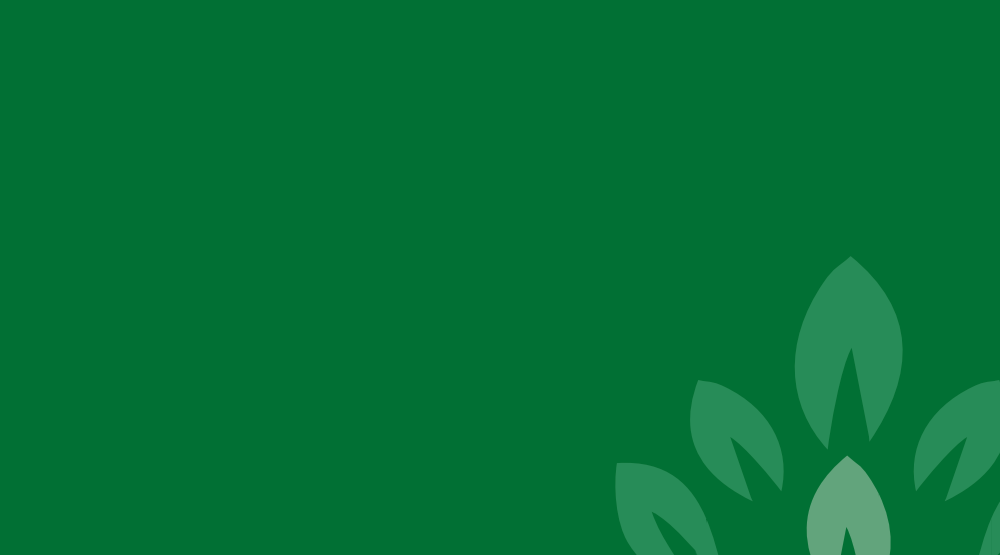 Thriving at Work – Mental Health Core Standards
1. Produce, implement and communicate a mental health at work plan.
2. Develop mental health awareness among employees.
3. Encourage open conversations about mental health and the support available when employees are struggling.
4. Provide employees with good working conditions and ensure they have a healthy
work life balance and opportunities for development.
5. Promote effective people management through line managers and supervisors
6. Routinely monitor employee mental health and wellbeing.
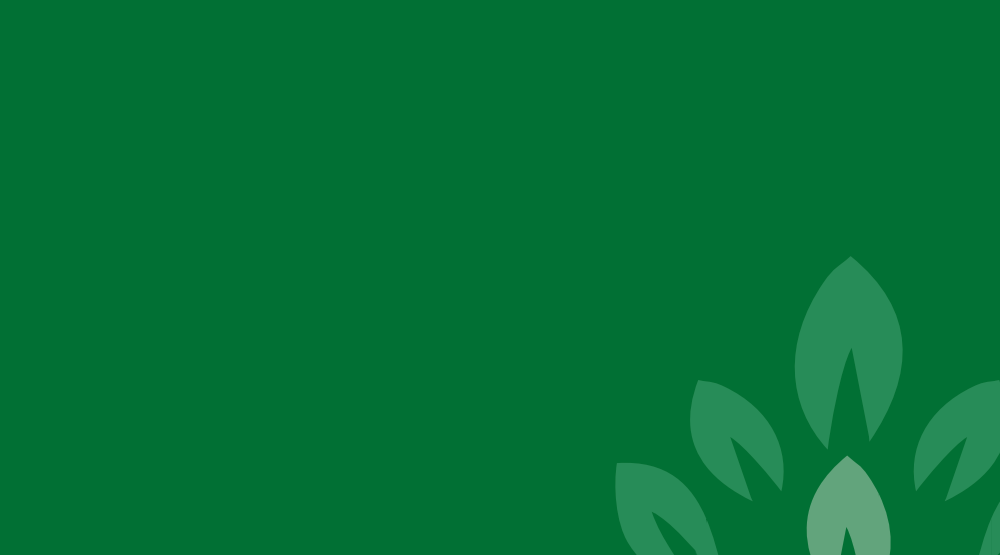 Thriving at Work – Enhanced Standards
7. Increase transparency and accountability through internal and external reporting.
8. Demonstrate accountability.
9. Improve the disclosure process.
10. Ensure provision of tailored in-house mental health support and signposting to
clinical help.
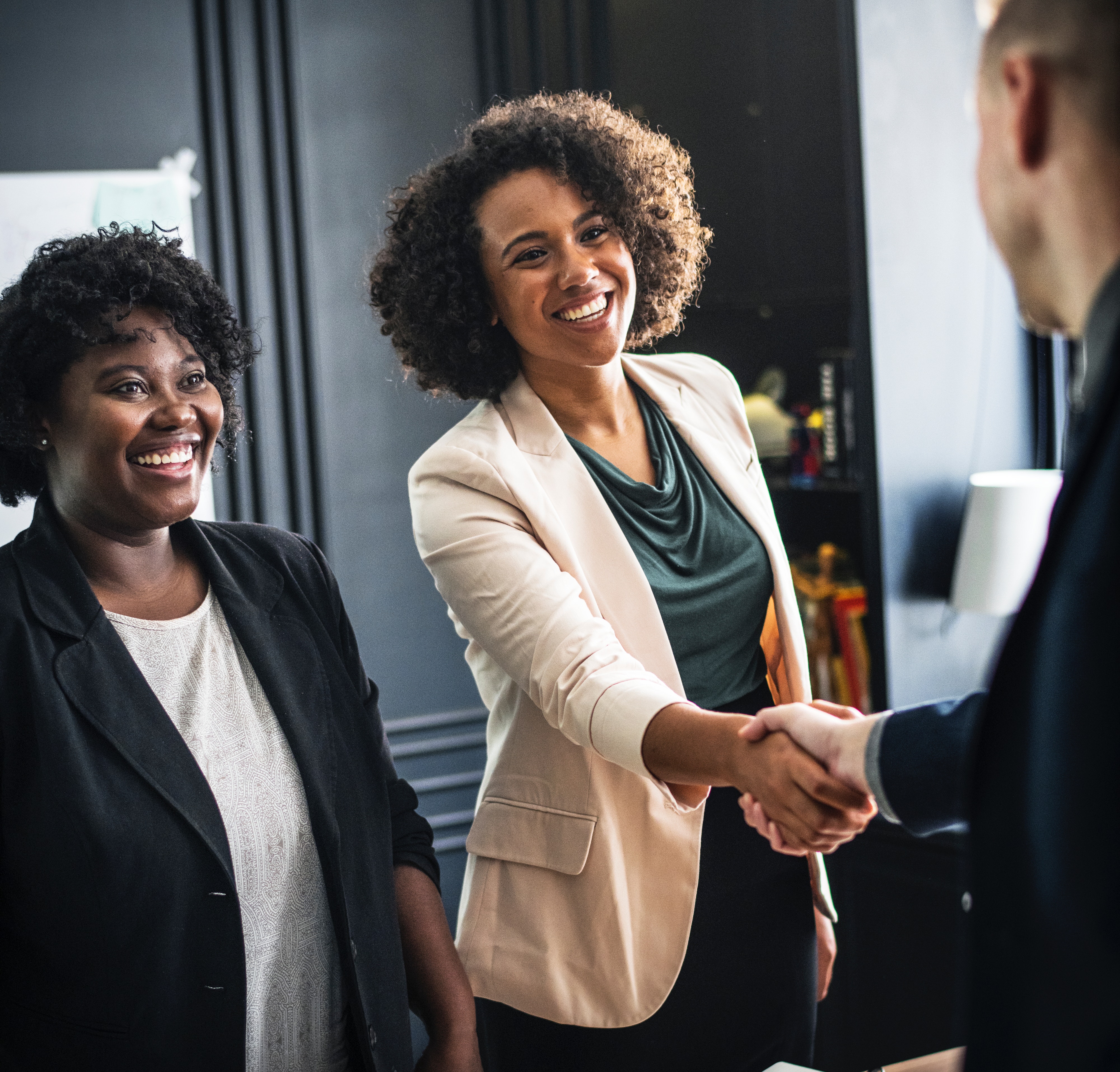 What does a Successful Mental Health Strategy Looks Like?
Bottom-up and top-down approach
Training & education e.g. MHFA
Mental Health Champions
Mental Health & Wellbeing Leadership Team
Comms
Mental Health Philosophy 
Organisational policies & processes
Useful Statistics
Poor mental health among employees costs UK employers £53bn – £55bn each year.
Presenteeism costs £30bn.
The cost of mental ill health is rising exponentially (16% in last 3 years).
Across industries, the highest annual costs of mental health per employee are in the finance, insurance and real estate industries (£3,700 per person per year).
The results of Deloitte’s updated return on investment (ROI) analysis shows a complex but positive case for employers to invest in the mental health of their employees, with an average return of £5 for every £1 spent (5:1).

Deloitte: Mental Health and Employers, post Pandemic update 2022
Session Objectives
The aims of this session are:

To demonstrate how attendees can future-proof the mental health and wellbeing of their people.
To help attendees to identify the components of a successful organisational mental health and wellbeing strategy
To explain how to create a psychologically safe and healthy workplace culture
To help attendees understand the potential ROI of well-being initiatives and be able build a stronger business case for investing in mental health in your business.
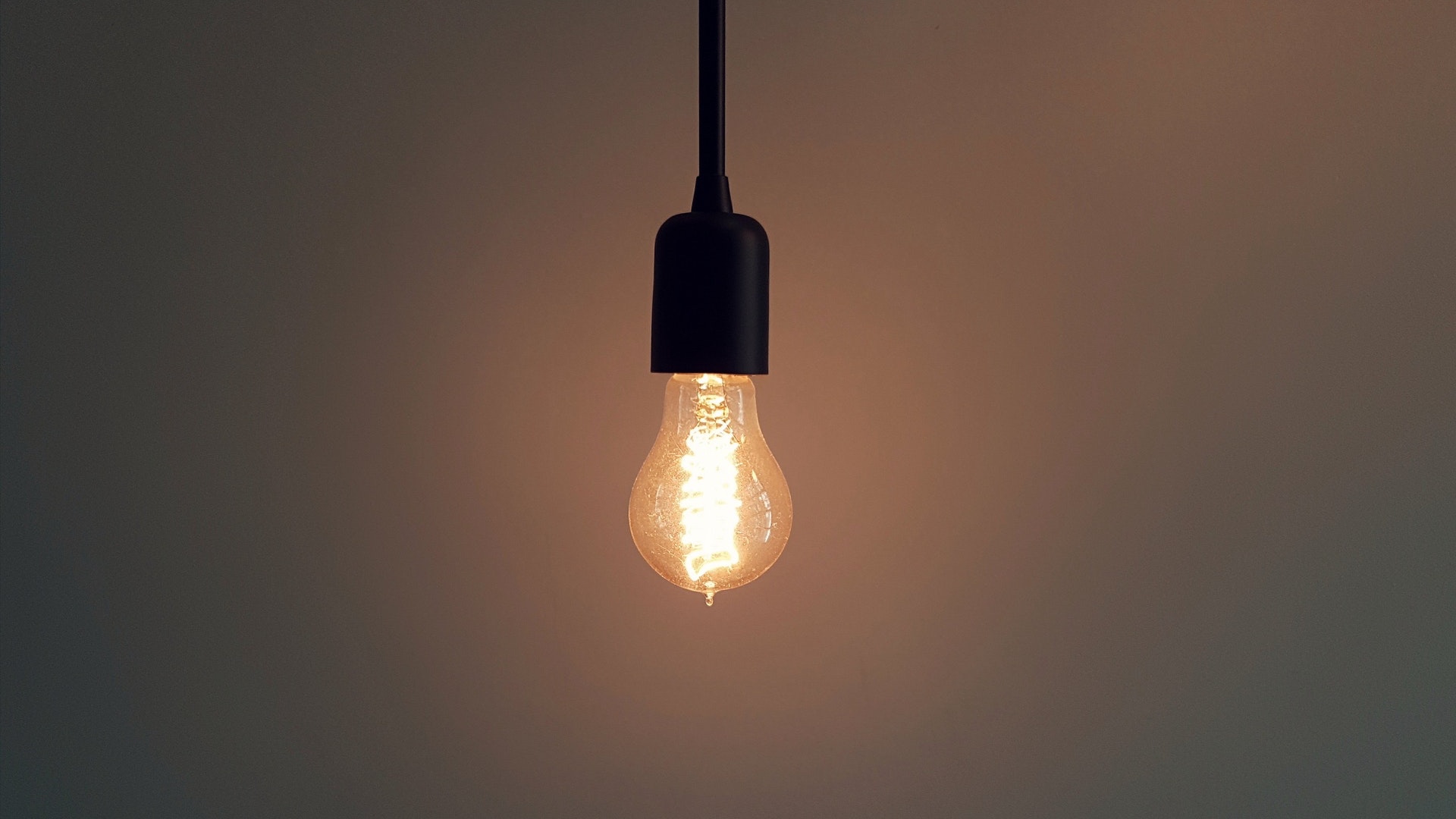 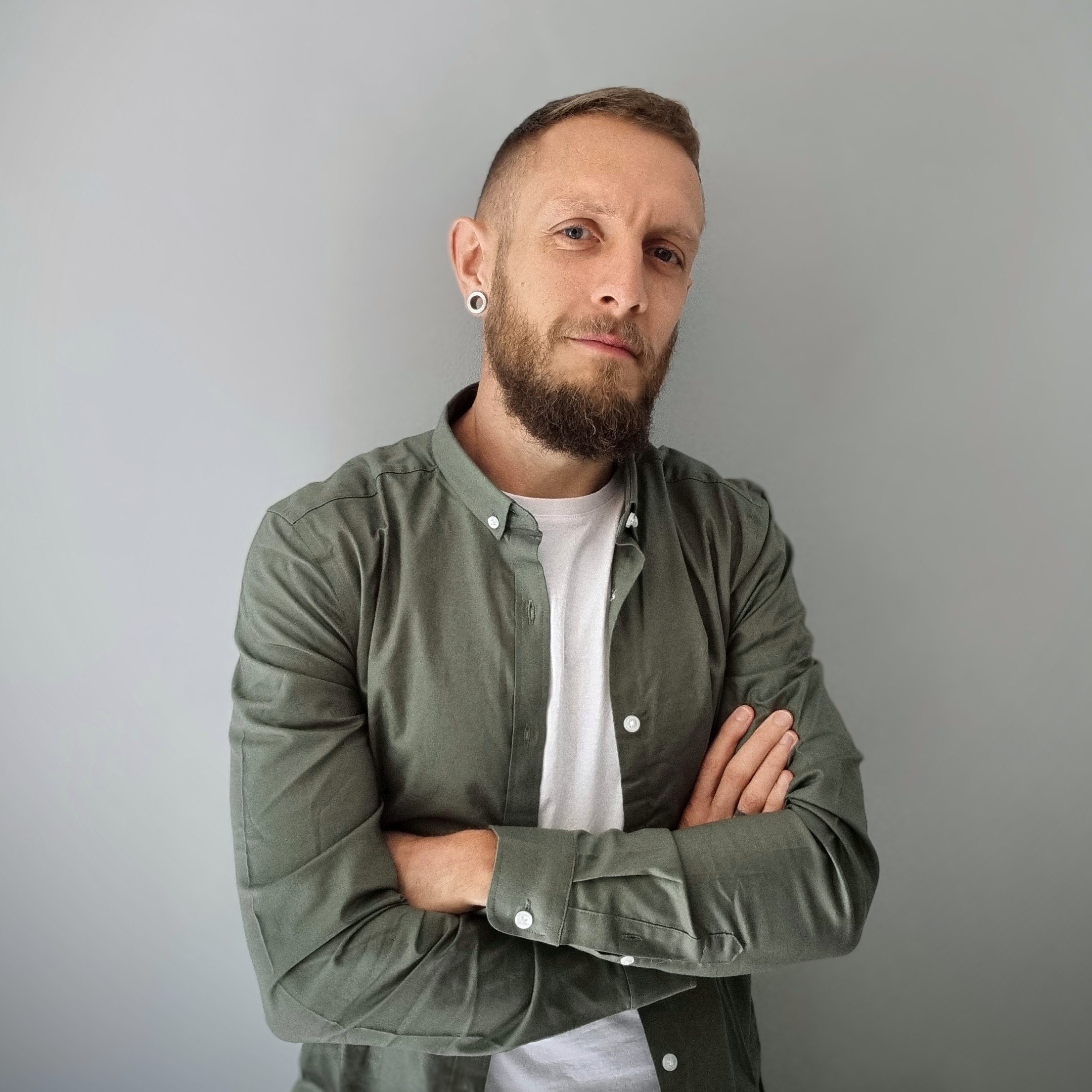 Jay Unwin
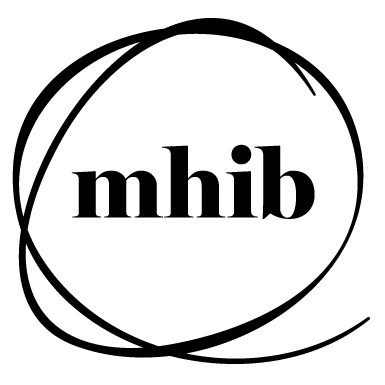 Consultant Trainer Mental Health in Business
Website: http://www.mhib.co.uk/
Email: jay@mhib.co.uk